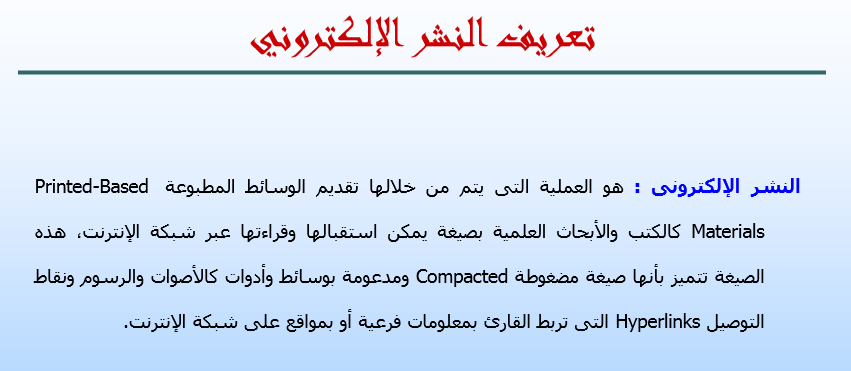 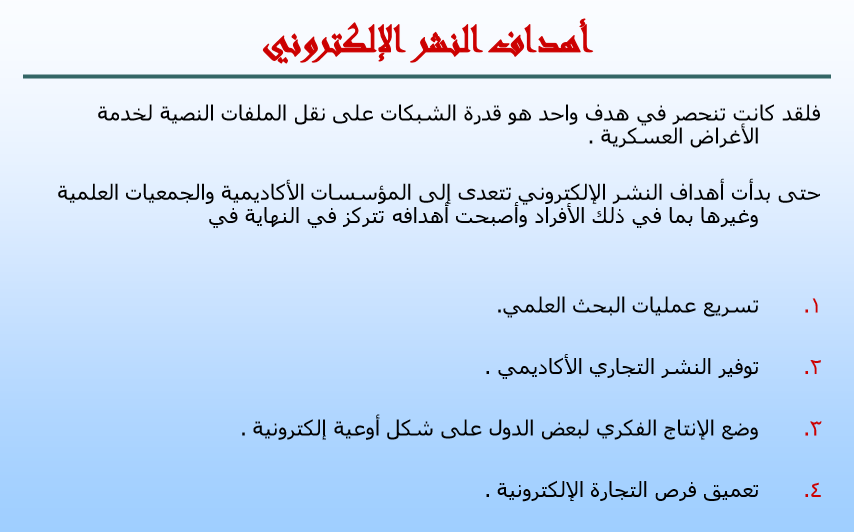 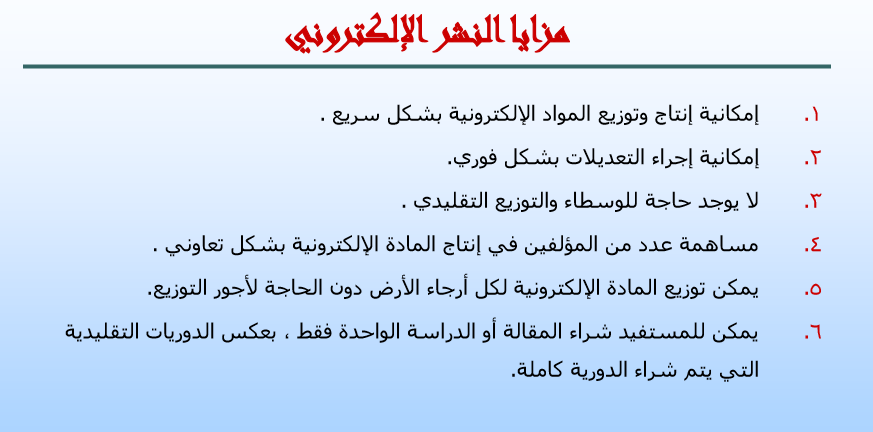 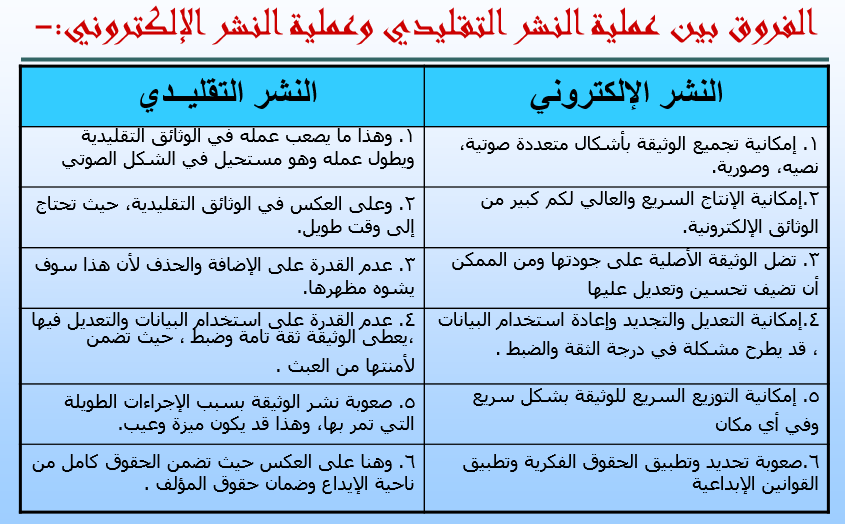 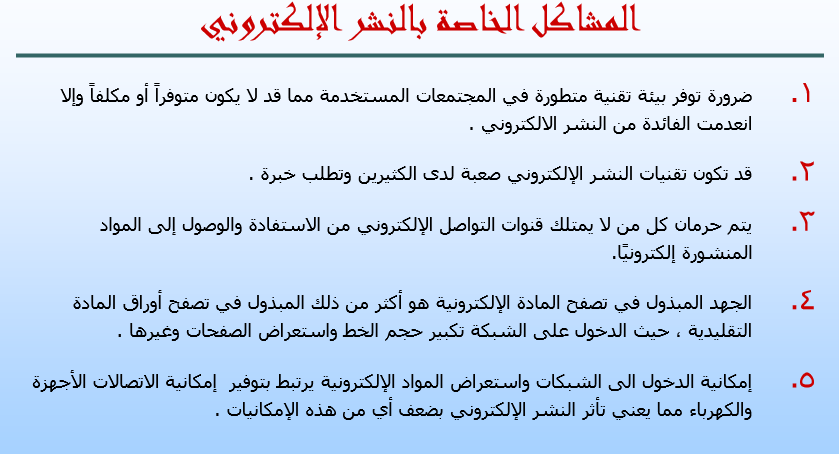 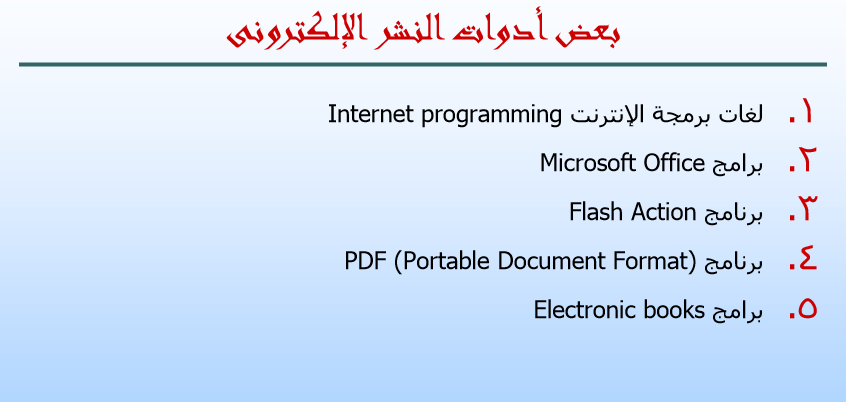 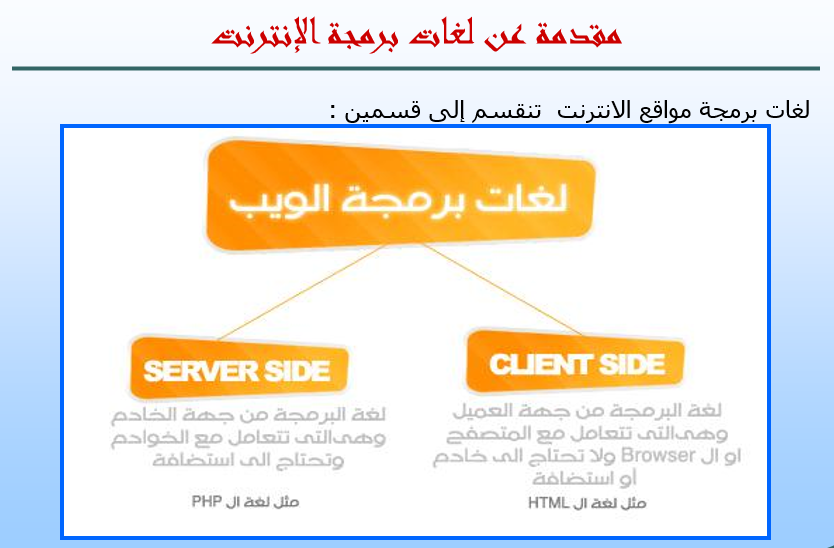 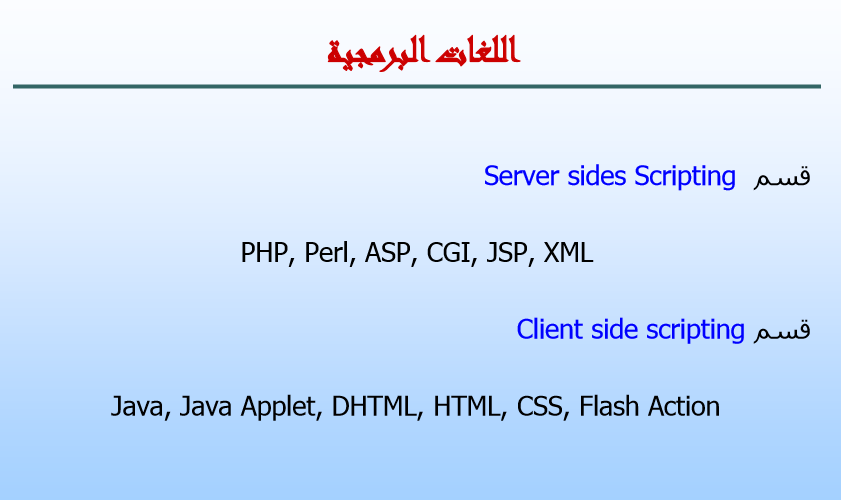 لغة HTML
إنها اللغة المستخدمة لإنشاء صفحات الإنترنت. (والكلمة إختصار لـ    Hyper Text Markup Language).  وتعني لغة ترميز النص التشعبي, وهي ليست لغة برمجة بالمعنى والشكل المتعارف عليه للغات البرمجة الأخرى كلغة C  فهي مثلاً لا تحتوي على جمل التحكم والدوران، وعند الحاجة لاستخدام هذه الجمل يجب تضمين شيفرات من لغات أخرى كـ Java, JavaScript, CGI . كذلك فهي لا تحتاج إلى مترجم Compiler خاص بها, وهي غير مرتبطة بنظام تشغيل معين، لأنه يتم تفسيرها وتنفيذ تعليماتها مباشرة من قبل متصفح الإنترنت وبغض النظر عن النظام المستخدم. لذلك فهي لغة بسيطة جداً، وسهلة الفهم والتعلم ولا تحتاج لمعرفة مسبقة بلغات البرمجة والهيكلية المستخدمة فيها. بل ربما كل ما تحتاجه هو القليل من التفكير المنطقي وترتيب الأفكار.
مثال على برنامج HTML
<!DOCTYPE html><html><head><title> عنوان الصفحة</title></head><body><h1>هذا عنوان  </h1><p> هذه فقرة</p></body></html>
لغة CSS
لغة CSSوهي اختصار لـ Cascading Style Sheets، وتعرف باللغة العربية باسم صفحات الطرز المتراصة، وهي واحدةٌ من التقنيات الرئيسية المستخدمة لبناء صفحات الويب جنبًا إلى جنب مع لغة ترميز النص التشعبي HTML.  وتمتاز بإضفاء السمات والخصائص على البنية الخاصة بصفحات الويب كالألوان والخطوط والأنماط التي تتخذها صفحة الويب.
مميزات لغة جافا بالنسبة للمطورين
لها شعبية هائلة و هناك الكثير من المراجع لمن يريد تعلمها.
بسيطة و تعلمها سهل مقارنةً مع غيرها من اللغات.
شبيهة باللغتين C و C++ و لكن التعامل معها أسهل و سلس أكثر.
إذا أنشأت برنامجاً باستخدام لغة جافا فإن البرنامج يعمل على أي نظام في العالم و هذا من أهم ما يدفعك لتعلمها.
لغة جافا مطلوبة جداً في الخارج, إذا كنت تريد دخول سوق العمل فلغة جافا توفر لك الكثير من الفرص.
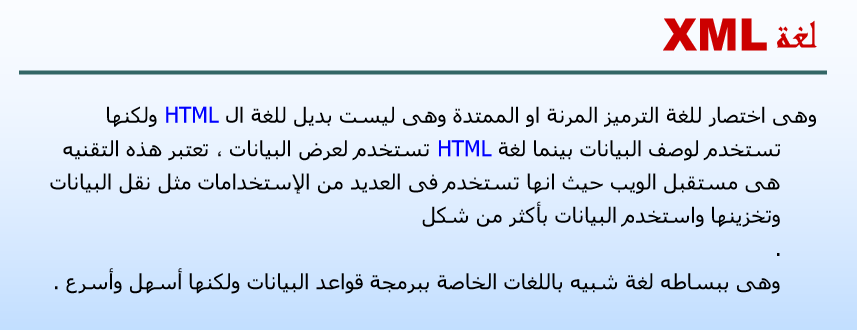 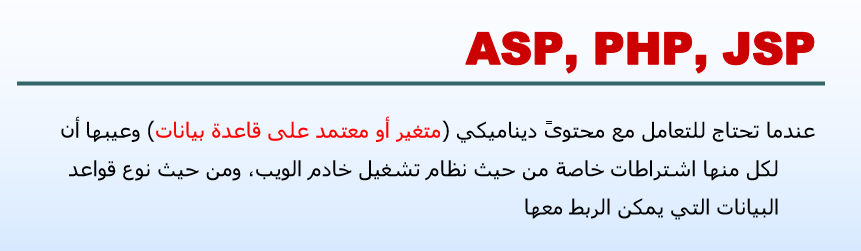 ما يهمنا:
ASP: إختصار لـ Active Server Page وتعني صفحات الملقم النشط, وهي منتجة من شركة مايكروسوفت الأمريكية
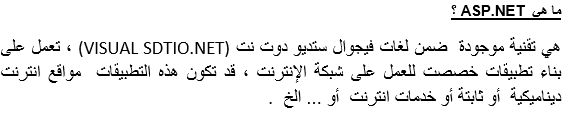 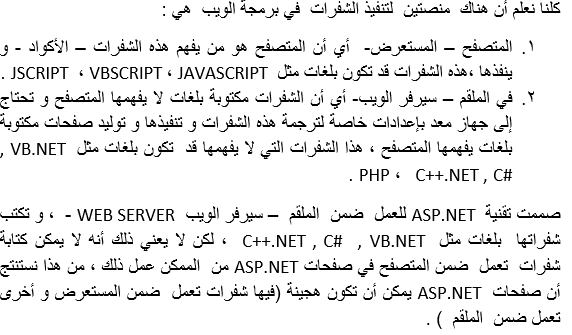 الملقم (سيرفر الويب)
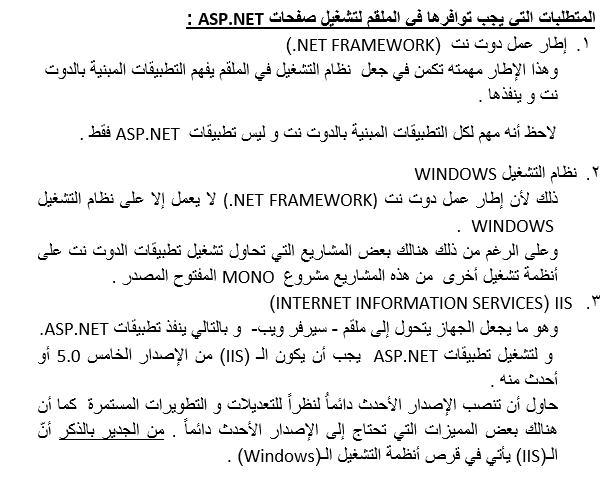 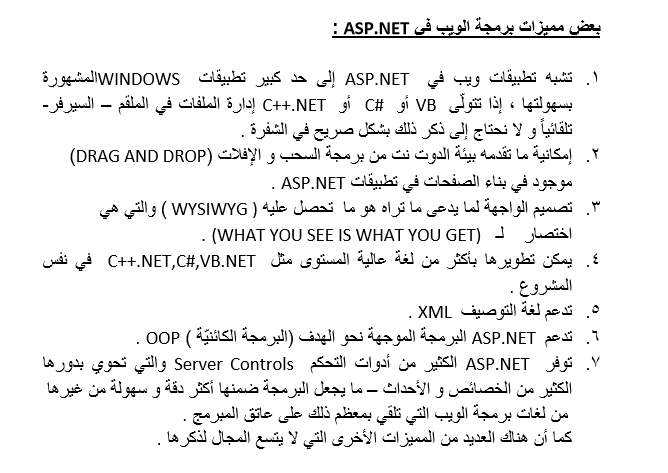 تثبيت برنامج Visual Studio .Net